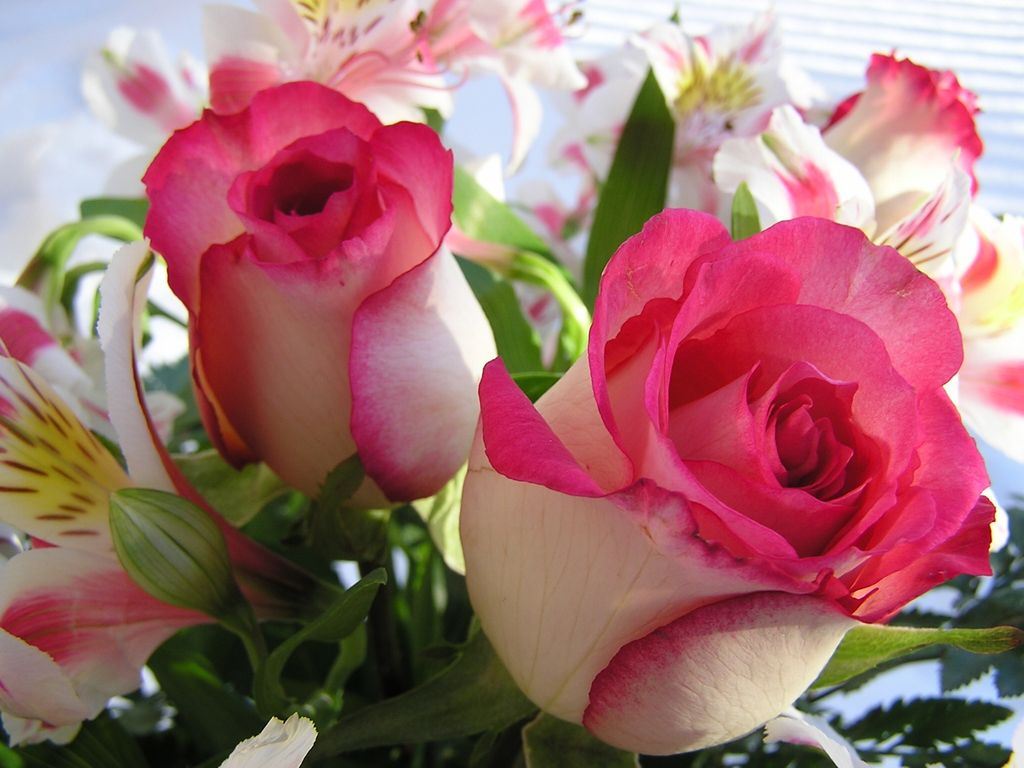 In The Name of GOD
Central Pain Syndrome
HR Saeidi  MD
Associate Professor of NeurosurgeryKUMS
Central Pain Syndrome
Pain associated with lesions of the CNS
The clinical picture is similar regardless if the pts suffered a massive injury/stroke or a minor one
The common feature is a steady, constant, burning, dysesthetic, or achy pain
Content outline
Cord central pain 
Brain central pain
Post stroke
Thalamic 
Spinal Stenosis
MS, Parkinson’s, Misc
Theories of pathogenesis
Spinothalamic injury 
Pathways that carry pain & temperature sensations 
Most accepted theory 
Lemniscal injury & release of the spinothalamic system 
Less recognized
Neurologic abnormalities
Numbness incomplete 
Sensory abnormalities variable 
Abnormality of superficial touch, temperature & pain  
Decreased sensory position sense 
Spontaneous & evoked pain 
Abnormalities in gait (sensory ataxia)
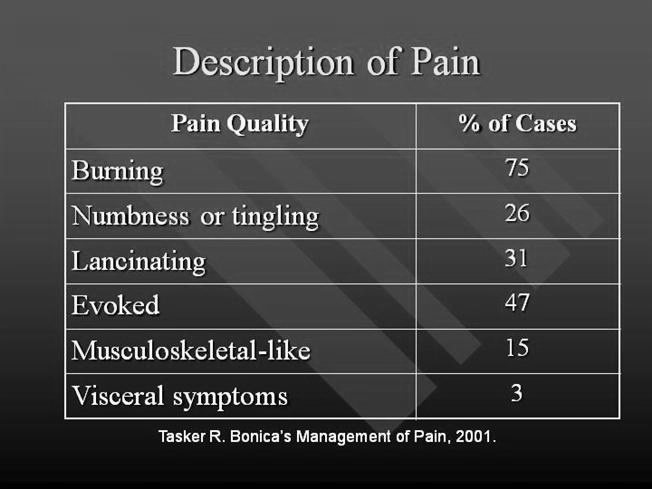 Cord Central Pain
Essentially a “young man’s disease” 
Reported incidence is 6% to 94% 
Etiology and level or completeness of lesions did not correlate with presence, severity, or quality of pain
Cord Central Pain
Etiology
Trauma – number one cause
Cord infarction
AVM
Neoplasm
Iatrogenic
Inflammatory
Congenital
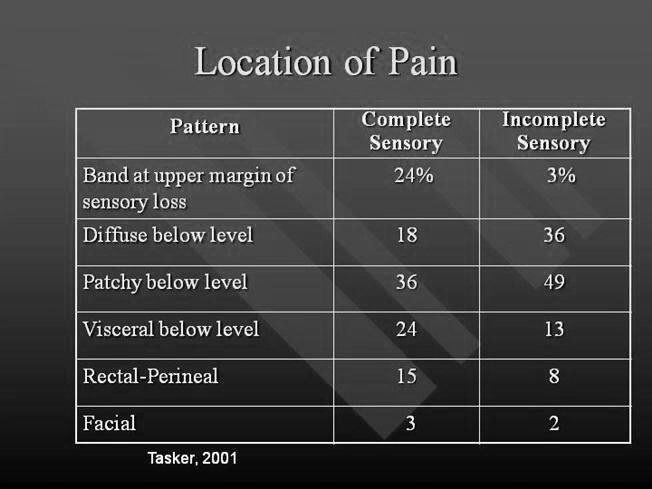 Cord Central Pain
Onset of symptoms may be delayed after the causative event
 The longer the delay in pain onset, the more likely that a syrinx is present
 Syrinx must be identified & treated to prevent ND
Cord Central Pain
Spontaneous steady pain
Spontaneous neuralgic pain
 1/2 of patients  have severe pain
Steady & neuralgic components predominate
Brain Central pain
Results from HI
Stroke: most common
AVM’s
Neoplasm
MS 
Syringobulbia
Abscesses
Brain Central Pain
Brainstem lesions
Most common vascular cause of pain is Wallenberg’s synd (lateral medullary synd)
Brain lesions
Dejerine-Roussy synd(thalamic pain synd)
Brain Central Pain
Steady & evoked pain predominate
 HI & craniotomy rarely result in central pain
 Onset may be immediate or delayed
Medical treatment
Antispasmodics: Baclofen, tizanidine
 Anticonvulsants
 TCA’s
 NSAID’s
 Opioids?
 Intrathecal
 Opioids
 Baclofen 
Clonidine
Surgical Treatment
Rhizotomy 
Cordotomy / Cordectomy 
Useful for lancinating and evoked pain 
Dorsal root entry zone (DREZ) lesions
Helps with radicular pain
Central Pain Syndrome
Treatment
 Neuromodulation
 SCS
 Deep brain stimulation
Spinal Stenosis
Technically categorized as central pain 
 Probably has ischemic etiology in classic case
 Classic description
Neurogenic claudication 
Not necessary to walk to have pain 
Stenotic canal (< 10 mm) causes root Ischemia producing leg cramps
Don’t Forget Cervical Spinal Stenosis
May involve single root or cord
 Cervical myelopathy
 Muscles affected with weakness 
Weakness, atrophy & fasciculations)
 Cervical injections may be risky
Spinal Stenosis
Compression syndromes of cauda equina & cord
 Single root or cauda equina 
Abnormally narrow spinal canal
 Acquired 
Spondylosis & HDL
 Arthritic proliferation
 Ligamentous hypetrophy 
Congenital (short pedicles)
Remember Differential Diagnoses
Root and cord problems may be confused with: 
Supraspinatus tendinitis
 Acromoclavicular pain
 Cervical ribs
 Must exclude  neoplasms
Epidemiology of MS
42-65% of patients with MS have pain
 Trigeminal neuralgia often cited
 Not all pain is central
 20 % have nociceptive musculoskeletal pain
 Paresis
 Spasticity
 Peripheral neuropathy
 Psychogenic pain is rare
 Pain not related to depression or disability
Most Common MS Pain
Nonparoxysmal extremity pain
 Dysesthesias
 Burning
 Aching pain
 Pricking
 Stabbing Squeezing
Pain Characteristics
Lhermitte sign
 Classical of MS
 Produced by bending neck forward
 Paresthesias or dysesthesias
 Radiate down back to extremities
 Bilateral
 Can be painful
Types of Central Pain in MS
TN  5%
Brain stem demyelination
Usual TN is peripheral 
Paroxysmal Pain (lancinating) 6%
Pain Quality
Burning
Toothache Like
Pricking/Stabbing
MS Pain continued
Painful tonic seizures - 2% of patients
 Spreading  paresthesias
 Affected spinal segments
 Evoked by light touch or movement
 Occur with exacerbation of  cord symptom
Non-sensory Symptoms of MS
50% of patients
 Paresis	
 Ataxia
 Bladder dysfunction
Parkinson’s Disease
Movement disorder
 Rigidity
 Bradykinesias
 Tremors
 Off periods
 Defective postural control
 Cognitive problems 
Depression
Pain and PD
43% have sensory symptoms
 Pain
 Tingling
 Numbness
Pain is common complaint - 29% 
 Poorly localized cramping
Aching sensation
Burning - 11% 
Muscle spasms 12%
Epilepsy
3% have pain
 Unilateral pain in face, arm, leg, trunk
 Head pain
 Abdominal pain
Brain Tumors
Rarely produce central pain
 Thalamic tumors generally don’t cause pain 
Remember: Brain tumors can produce headache 
Metastatic lesions can produce pain
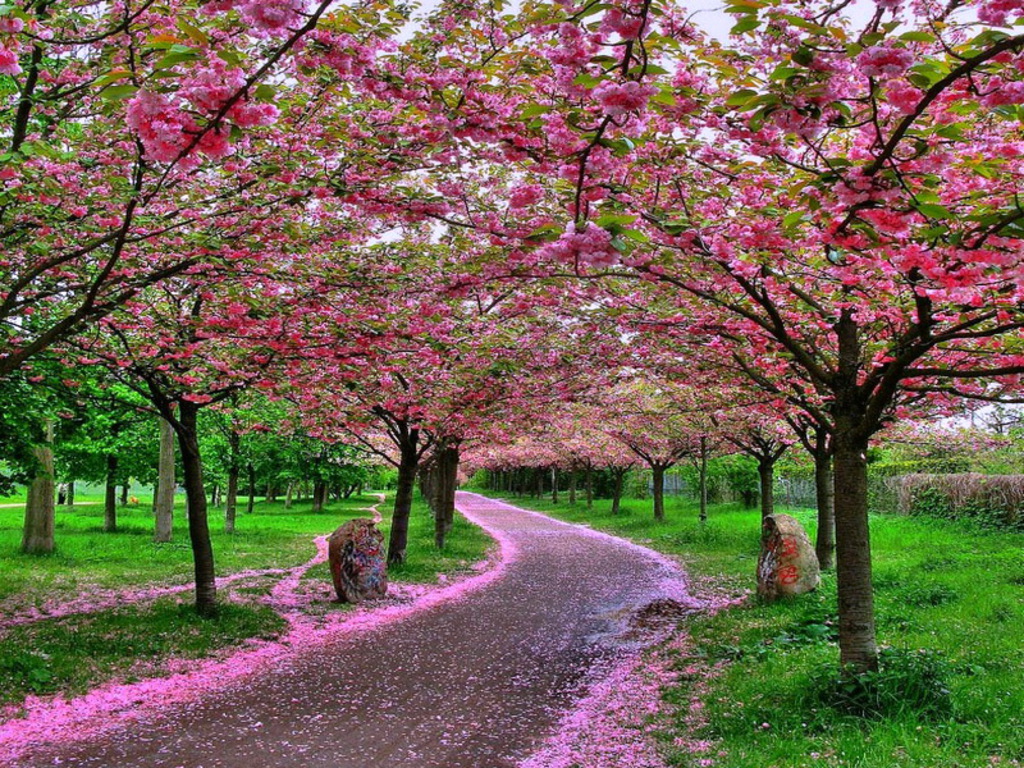 Thanks for your Attention